CHAPITRE 3 : LES DROITS EN SMN ET L’APPROCHE BASÉE SUR LES DROITS DE L’HOMME
Objectif Général
Connaitre les droits en santé maternelle et néonatale ainsi que l’approche basée sur les droits de l’homme
OBJECTIFS SPECIFIQUES
Expliquer les droits de l’homme
Expliquer les droits  en santé maternelle et néonatale
Décrire l’approche fondée sur les droits de l’homme
Décrire l’approche basée sur les droits de l’homme en santé maternelle et néonatale
Identifier les titulaires de droit et les détenteurs d’obligation
OBJECTIFS SPECIFIQUES
Expliquer les droits de l’homme
Expliquer les droits  en santé maternelle et néonatale
Décrire l’approche fondée sur les droits de l’homme
Décrire l’approche basée sur les droits de l’homme en santé maternelle et néonatale
Identifier les titulaires de droit et les détenteurs d’obligation
Définition et historique
Les droits de l’homme sont les droits inaliénables de tous les êtres humains, quels que soient leur nationalité, lieu de résidence, sexe, origine ethnique ou nationale, couleur, religion, langue ou toute autre condition.
Définition et historique
La Déclaration universelle des droits de l’homme (DUDH) : Elle a été adoptée en 1948
Elle a été élaborée par la communauté internationale après la deuxième guerre mondiale pour s’assurer que les atrocités de cette guerre de ne se reproduisent jamais.
Définition et historique
Il s’agit la première affirmation mondiale de la dignité et de l’égalité inhérentes de tous les êtres humains.
Tous les pays membres de l’ONU, dont le Burkina Faso, ont ratifié cette déclaration et sont obligés d’appliquer ces droits au plan national.
Définition et historique
Depuis la DUDH, d’autres conventions et documents sur les droits ont été développés mais tous font référence à la DUDH.
PRINCIPES DES DROITS DE L’HOMME
Universels:Le concept d’universalité des droits,  plus précisément des droits de l’homme, sous-entend qu’il s’agit de droits qui devraient s’appliquer à la totalité des êtres humains, à l’humanité toute entière. Ce concept d’universalité trouve son origine historique lors de la rédaction de la Déclaration des Droits de L’Homme et du Citoyen (texte de la Révolution Française, 1789).
PRINCIPES DES DROITS DE L’HOMME
Universels 
Par la suite d’autres textes internationaux et régionaux s’inspireront de la DDHC pour proclamer officiellement l’universalité des droits de l’homme. « Tous les êtres humains naissent libres et égaux en dignité et en droits».
PRINCIPES DES DROITS DE L’HOMME
Inaliénables: Ils ne peuvent être abrogés, retirés ou niés, sauf dans des circonstances particulières et conformément à une procédure spécifique. Le droit à la liberté peut, par exemple, être limité si un tribunal reconnaît la personne coupable d’un crime.
PRINCIPES DES DROITS DE L’HOMME
Interdépendants et indivisibles: Tous les droits de l’homme sont indivisibles. Qu’ils soient civils ou politiques, comme le droit à la vie, l’égalité devant la loi et la liberté d’expression ; économiques, sociaux et culturels, comme le droit au travail, à la sécurité sociale et à l’éducation ;
PRINCIPES DES DROITS DE L’HOMME
Interdépendants et indivisibles: ou collectifs, comme le droit au développement et à l’autodétermination, les droits sont indivisibles, liés et interdépendants. L’amélioration d’un droit facilite le progrès des autres. Refuser un des droits compromet immanquablement la jouissance des autres droits.
PRINCIPES DES DROITS DE L’HOMME
Interdépendants et indivisibles: De la même manière, la privation d’un droit a un effet négatif sur les autres.
Etroitement liés 
L’amélioration de la réalisation de tout droit dépend de la réalisation des autres droits de l’homme.
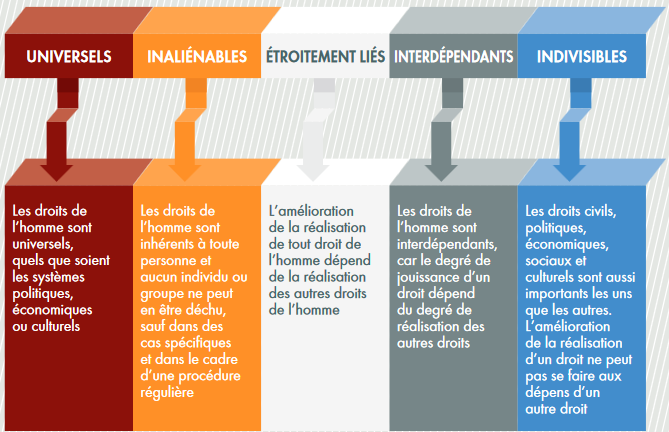 Source : (OHCHR, 2012)
http://www.ohchr.org/Documents/Publications/Human_rights_indicators_fr.pdf
PRINCIPES DES DROITS DE L’HOMME
Egaux et non discriminatoires
La non-discrimination est un principe universel dans la législation internationale des droits de l’homme.
PRINCIPES DES DROITS DE L’HOMME
Egaux et non discriminatoires: Le principe de la non-discrimination en matière de droits de l’homme et de libertés s’applique à toutes les personnes et interdit toute discrimination basée sur une liste non exhaustive comprenant le sexe, la race, la couleur, etc.
PRINCIPES DES DROITS DE L’HOMME
Egaux et non discriminatoires: Ce principe s’accompagne du principe de l’égalité, qui figure dans l’Article premier de la Déclaration universelle des droits de l’homme : "Tous les êtres humains naissent libre et égaux en dignité et en droits".
PRINCIPES DES DROITS DE L’HOMME
Ils sont à la fois des droits et des obligations
Les droits de l’homme impliquent à la fois des droits et des obligations. Le droit international impose aux Etats l’obligation et le devoir de respecter, protéger et instaurer les droits de l’homme.
PRINCIPES DES DROITS DE L’HOMME
Ils sont à la fois des droits et des obligations
Respecter les droits de l’homme signifie que les Etats évitent d’intervenir ou d’entraver l’exercice des droits de l’homme. Protéger signifie que les Etats doivent protéger les individus et les groupes contre les violations des droits de l’homme.
PRINCIPES DES DROITS DE L’HOMME
Ils sont à la fois des droits et des obligations
Instaurer signifie que les Etats doivent prendre des mesures positives pour faciliter l’exercice des droits fondamentaux de l’homme. Au niveau individuel, nous avons certes le droit d’exercer nos droits de l’homme, mais nous devons aussi respecter les droits des autres.
PRINCIPES DES DROITS DE L’HOMME
Ils nécessitent une participation
Toute personne a le droit de participer aux décisions qui affectent sa vie et d'avoir libre accès aux informations la concernant.
PRINCIPES DES DROITS DE L’HOMME
Ils permettent de mettre en œuvre une redevabilité : Les États et autres entités responsables sont garants de l'observation des droits de l'homme. Ils doivent se conformer aux normes juridiques telles que consacrées dans les instruments juridiques des droits de l'homme.
PRINCIPES DES DROITS DE L’HOMME
Ils sont protégés par la loi
Les droits de l’homme universels sont souvent reflétés dans et garantis par la loi sous forme de traités, de droit coutumier international, de principes généraux et autres sources de droit international.
PRINCIPES DES DROITS DE L’HOMME
Ils sont protégés par la loi
La législation internationale sur les droits de l’homme stipule que les gouvernements sont tenus d’agir d’une certaine manière ou de renoncer à certains actes afin de promouvoir et protéger les droits et les libertés fondamentales de certaines personnes ou groupes.
PRINCIPES DES DROITS DE L’HOMME
Ils sont protégés par la loi
Tous les Etats ont ratifié au moins un des traités fondamentaux sur les droits de l’homme et 80 pour cent en ont ratifié quatre ou davantage, montrant ainsi que les Etats acceptent des textes qui leur imposent des obligations légales et donnent une forme concrète au principe d’universalité.
PRINCIPES DES DROITS DE L’HOMME
Ils sont protégés par la loi
Certaines normes fondamentales des droits de l’homme jouissent de la protection universelle du droit coutumier international, qui ne connaît ni frontières, ni barrières de civilisations.
DROITS EN SANTE MATERNELLE ET NEONATALE
La section suivante aborde les droits en lien avec la santé maternelle et néonatale de manière globale en donnant les bases historiques et les conventions en lien avec la SMN afin de permettre aux prestataires de mieux appréhender la place du droit dans la pratique professionnelle. 
Les interventions en lien avec la promotion des droits en SMN seront abordées dans une autre session, notamment en lien avec les champs prioritaires de l’IFC.
DROITS EN SANTE MATERNELLE ET NEONATALE
La majorité des décès maternels et néonatals pourraient être évités si les femmes et les nouveau-nés avaient des conditions de santé satisfaisantes et l’accès à des soins de qualité. 
Ces conditions et ces soins sont bien connus, et les femmes des pays développés peuvent en jouir.
DROITS EN SANTE MATERNELLE ET NEONATALE
Les organes de traités de droits de l’homme ont clairement statué sur les obligations des Etats en ce qui concerne la mortalité et la morbidité maternelles et ont reconnu des violations des droits des femmes à la vie, au niveau de santé le plus élevé et à l’accès à ces droits dans l’égalité et la non-discrimination.
DROITS EN SANTE MATERNELLE ET NEONATALE
Les droits de la femme peuvent également être violés à l’intérieur de la famille ou de la communauté.
DROITS EN SANTE MATERNELLE ET NEONATALE
Droit à la santé, y compris en matière de sexualité et de reproduction
Ce droit signifie que tous les individus doivent être en mesure de profiter des plus hauts standards atteints au niveau de la santé et d’avoir accès aux moyens et aux services pour leur permettre de maintenir ou rétablir leur santé.
DROITS EN SANTE MATERNELLE ET NEONATALE
Droit à la santé, y compris en matière de sexualité et de reproduction
Ce droit permet aux femmes de recevoir des soins en SMN au bon moment et de bonne qualité, y compris les soins prénatals et post-partum, l'assistance par une accoucheuse qualifiée lors de l'accouchement, et un accès aux soins obstétricaux d’urgence. Il permet aux femmes de recevoir une nutrition adéquate pendant la grossesse et l’allaitement.
DROITS EN SANTE MATERNELLE ET NEONATALE
Droit de jouir des avantages du progrès scientifique
Les stratégies pour éviter la mortalité maternelle et la morbidité ne sont pas méconnues. La grande majorité des décès résultant des causes liées à la grossesse et à l’accouchement, ainsi qu’une grande partie de la morbidité, sont entièrement évitables lorsque les femmes ont accès aux services de santé qui sont routiniers et largement disponibles dans les pays développés.
DROITS EN SANTE MATERNELLE ET NEONATALE
Droit de jouir des avantages du progrès scientifique
Les femmes doivent avoir accès aux avantages du progrès scientifique indépendamment de l’endroit où elles vivent, de leur origine ethnique, de leur âge, de leur statut socio-économique, ou de tout autre facteur.
DROITS EN SANTE MATERNELLE ET NEONATALE
Droits liés à la vie privée, la liberté et la sécurité 
Ces droits renforcent les moyens d’agir des femmes pour décider par elles-mêmes, prendre en toute indépendance la décision si et quand elles ont besoins de soins de maternité.
DROITS EN SANTE MATERNELLE ET NEONATALE
Droits liés à la vie privée, la liberté et la sécurité 
Des exigences sociales ou légales pour que les femmes obtiennent le consentement d’une autre personne (comme un conjoint) pour obtenir des soins maternels amènent à les priver de cette autonomie et de la réalisation de ces droits. Cette autonomie est cruciale pour aider les femmes à avoir accès aux moyens pour maintenir ou rétablir la santé maternelle.
DROITS EN SANTE MATERNELLE ET NEONATALE
Droits liés à la vie privée, la liberté et la sécurité 
En outre, l’incapacité à solliciter et à obtenir des soins de santé maternelle en raison des exigences de consentement, ou à cause d’un système de soins de santé inefficace, provoque des souffrances inutiles et va à l'encontre des droits des femmes de ne pas être soumises à des traitements inhumains ou dégradants.
DROITS EN SANTE MATERNELLE ET NEONATALE
Droit à l’égalité 
Ces droits incluent le droit de ne faire objet d’aucune discrimination sur la base de la race ou du genre ; ce droit implique aussi le droit à une protection égale par les lois. 
Ne pas fournir aux femmes les services de santé dont elles ont besoin constitue une discrimination inadmissible. Ainsi d’un point de vue juridique, les obstacles sociaux et économiques des femmes quant à l'accès aux soins de maternité constituent une discrimination contre ces dernières.
DROITS EN SANTE MATERNELLE ET NEONATALE
Droit à l’égalité 
Le droit de la femme à ne pas faire l’objet de discrimination est alors violé quand elle ne peut pas accéder aux soins de santé dont elle a besoin sur la base de l’égalité avec les hommes. Cela a lieu lorsqu’elle doit apporter la preuve requise de consentement de l’époux, alors que celui-ci n’a pas besoin de fournir de consentement d’une autre personne pour obtenir des soins de santé (lié au droit à l’intimité, à la liberté et à la sécurité).
DROITS EN SANTE MATERNELLE ET NEONATALE
Droits à l’éducation et à l’information
Ces droits incluent le droit à l’éducation et le droit de recevoir et de communiquer de l’information, y compris l’éducation et l’information en lien avec la santé, la sexualité et la reproduction sans discrimination. 
Une femme a le droit à l’éducation et à l’information qui lui permettent de rester en bonne santé. L’éducation et l’information sont cruciales dans les communautés pour sensibiliser les femmes aux risques en lien avec la maternité.
DROITS EN SANTE MATERNELLE ET NEONATALE
Droits à l’éducation et à l’information
L’information peut aider les familles et les communautés à fournir aux femmes une alimentation adéquate durant la grossesse et à identifier la nécessité d’obtenir des soins de maternité.
DROITS EN SANTE MATERNELLE ET NEONATALE
Droit à la liberté reproductive
La liberté de reproduction permet aux individus de planifier le nombre, le moment et l’espacement de leurs enfants. 
Ce droit appuie l’autonomie des femmes dans la décision de savoir quand et à quelle fréquence elles deviennent mères. 
Ce droit est critique pour améliorer la santé maternelle partout dans le monde, comme les besoins non satisfaits de planification familiale et les grossesses non désirées restent élevées.
DROITS EN SANTE MATERNELLE ET NEONATALE
Droit à la vie
Ce droit oblige les gouvernements à prendre toutes les mesures nécessaires pour éviter les décès maternels évitables, qui violent les droits des femmes à la vie.
TITULAIRES DE DROIT ET DETENTEURS D’OBLIGATION
Titulaire de droits 
Un titulaire de droits est une personne qui a la légitimité de revendiquer les droits de l’homme (cela s’applique aussi à un groupe). 
Approximativement 7.9 milliards de titulaires de droits existent dans le monde. En effet, tout le monde dans le monde est un titulaire de droit.
TITULAIRES DE DROIT ET DETENTEURS D’OBLIGATION
Le premier détenteur d’obligation est l’Etat:
Respecter les droits signifie ne pas interférer avec l’exercice des droits.
Protéger les droits signifie légiférer afin de prévenir la violation des droits. Cette protection doit être accordée à tous.  
Réaliser les droits signifie mettre en œuvre des mesures concrètes afin que les personnes puissent jouir de leurs droits.
TITULAIRES DE DROIT ET DETENTEURS D’OBLIGATION
D’autres détenteurs d’obligation incluentles ménages, les décideurs/les membres de la famille, les membres de la communauté, les leaders, les prestataires de soins, les compagnies privées, les ONG et etc. 
Bien qu’ils ne soient pas sous l’obligation d’autres conventions, ces acteurs peuvent et doivent aussi jouer un rôle important en contribuant au respect, à la protection et à la réalisation des droits.
TITULAIRES DE DROIT ET DETENTEURS D’OBLIGATION
Qu’est-ce que les détenteurs d’obligations peuvent faire pour respecter, protéger et réaliser les droits des femmes ?
Respecter : Créer des garanties constitutionnelles concernant les droits de l’homme.
Donner les moyens aux victimes de violation des droits de l’homme d’effectuer des recours judiciaires auprès de la cour nationale et internationale.
Ratifier les traités internationaux sur les droits de l’homme.
S’abstenir de violer les droits de l’homme.
TITULAIRES DE DROIT ET DETENTEURS D’OBLIGATION
Protéger : 
Poursuivre les auteurs de violations des droits de l’homme, telles que les crimes de violences domestiques.
Eduquer les personnes à l’existence des droits de l’homme et l’importance de respecter les droits de chacun. 
Coopérer avec la communauté internationale afin de prévenir et de poursuivre les crimes contre l’humanité et toutes autres violations.
TITULAIRES DE DROIT ET DETENTEURS D’OBLIGATION
Réaliser : 
Fournir une éducation gratuite et de haute qualité. 
Etablir un système de défenseur public afin que chacun puisse accéder à un avocat.
S’assurer que chacun ait accès à la nourriture, aux services de base, etc. à travers des programmes d’aide financés par des fonds publics. 
Subventionner une campagne d’éducation publique sur le droit de vote.
TITULAIRES DE DROIT ET DETENTEURS D’OBLIGATION
L’approche fondée sur les droits de l’homme reconnaît que les capacités des titulaires de droits et des détenteurs d’obligation ont besoin d’être développées afin que les droits puissent être réalisés.
TITULAIRES DE DROIT ET DETENTEURS D’OBLIGATION
Détenteurs d’obligations
Dans le contexte de la santé maternelle et néonatale, les détenteurs d’obligations incluent : 
Les détenteurs d’obligation primordiaux, tels que les Etats, les professionnels de la santé, etc. qui jouent un rôle primordial dans le respect, la protection et la réalisation des droits des femmes et nouveau-nés ; 
Les autres détenteurs d’obligations, qui assistent les femmes dans l’exercice de leur droit, et contribuent à respecter, protéger et réaliser les droits de la femme
EXERCICES  DE GROUPES
En se référant aux études de cas d’Aminata et Awa, identifiez à l’aide du tableau ci-dessous,  identifiez le/s droit/s qui n’ont pas été respecté/s dans les cas de décès d’Aminata et Awa et justifiez votre choix.
QUESTIONS  ETUDES DE CAS  MARIAM ET AISHA
Histoire de Mariam
Pourquoi Mariam est-elle décédée, quels sont les facteurs qui ont contribué à son décès?
Sur la base du récit de Mariam, identifiez : 
les droits à la SMN qui sont violés dans le cas de Mariam ;
les titulaires de droits et les détenteurs d’obligations ;
les solutions qui devraient être mises en place pour que les droits à la SMN et à la vie de Mariam et de son bébé soient respectés.
Discussions sur le drame d’Aisha
Quels sont les droits d’Aisha qui ne sont pas respectés?
Quel rôle le mari d’Aisha pouvait-il jouer dans cette situation?
Identifier les rôles que les époux peuvent jouer dans la SMN 
Quelles stratégies connaissez-vous pour impliquer les hommes?